Análise das Práticas Internacionais para Determinação das Necessidades de Recursos (Custos dos Programas) de Médio Prazo das Agências Governamentais
Resumo do Relatório de Pesquisa
 Julho 2014

Dr Michael Di Francesco  I  ANZSOG e Universidade de Melbourne
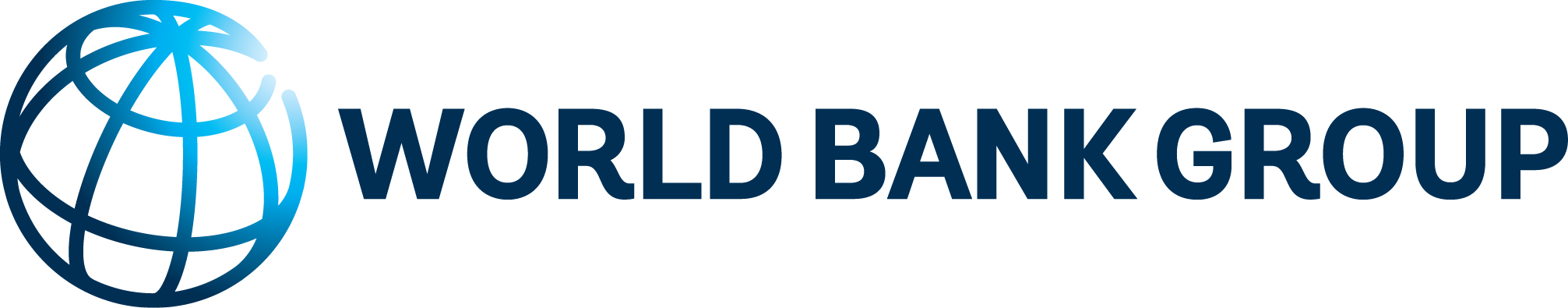 O que será abordado nessa apresentação
Expor o propósito  e a metodologia da análise
Explicar principais conceitos e práticas: 
Marco de Gastos de Médio Prazo (MGMP)
Programas orçamentários e custos
Sumarizar características comuns e específicas de cada país referentes à:
Arranjos do MGMP e procedimentos para custeamento de programas de “baixo para cima”
Arcabouço e práticas de custos
Projeções de custos futuros e para o orçamento
Sintetizar principais conclusões e tópicos
1. Propósito e metodologia
Obter informação sobre aspectos práticos da implementação do MGMP
Analisar as práticas internacionais de determinação das necessidades de recursos (custos de programas) de médio prazo das agências governamentais (custo de “baixo para cima”)
Compilar informações comparativas acerca de metodologias e práticas de custos em quatro países da OCDE
Austrália, Áustria, Canadá e Holanda
Identificar características comuns e específicas de cada país em três áreas:* 
Instituições e procedimentos do MGMP
Métodos e práticas de custeamento de programas
Práticas de projeções de custos futuros e para o orçamento
* A pesquisa também indagou os respondentes a respeito de fatores conducentes e inibidores tais como TI e cultura, mas não obteve resposta.
1. Propósito e metodologia
Dois fatores condicionaram o relatório
Lacuna entre o desenho (teoria) e a implementação (prática) do MGMP 
Custeamento de programa é importante, mas não há muita  orientação prática sobre como realizá-lo
‘Distinção analítica’ entre diretrizes gerais para custeamento de programas e requisitos específicos para custeamento de programas no âmbito do MGMP
Diretrizes gerais buscam padronizar a metodologia de custos, melhorar a precisão das informações básicas de custos e apoiar o desenvolvimento de capacidades
Requisitos específicos  buscam assegurar a comparabilidade na formulação do orçamento e construção de estimativas futuras de gastos, por exemplo, hipóteses base de custos
2. Conceitos-chave: programas orçamentários
Custos são um componente essencial das informações de desempenho e são necessários para alocar e controlar os gastos com base nos programas orçamentários 
A informação de custo tem três requisitos-chave:
definir objeto de custo – programas ou produtos – de maneira clara e viável
capturar custos totais – todos os custos operacionais – incorridos no ano fiscal
distinguir custos diretos e indiretos – viabilidade de atribuir custos a um objeto de custo
Papel da contabilidade por competência pode ser útil, mas não é essencial: 
Foco por competência é no custo operacional total dos produtos e não nas saídas de caixa dos produtos
3. Ilustração de metodologia de custo
Fonte: Adaptado de Victoria DTF 1997, NSW Treasury 2007
3. Ilustração de metodologia de custo – custos de programa
3. Ilustração de metodologia de custo – custos diretos
Servidores preenchem folha de ponto registrando uso do tempo. Precisão requer supervisão constante
3. Ilustração de metodologia de custo – custos diretos
3. Ilustração de metodologia de custo – custos indiretos
Base de alocação é a fórmula ou princípio para atribuir custos indiretos entre programas – é o que direciona os custos indiretos, ex. servidores da unidade para RH
3. Ilustração de metodologia de custo – custo total
Várias metodologias de alocação de custos 
Direcionadores de custos de um passo para atribuir os insumos de custos (usado no exemplo)
2 passos: custeio baseado em atividades (ABC) para estabelecer direcionadores de custos precisos e atribuir custos indiretos aos centros de custos
ABC pode ser caro e incorrer em retornos marginais decrescentes em precisão
3. Custos e especificação de programas
Alocação precisa de custos indiretos é um aspecto controverso  de custos
É mais difícil para calcular o custo unitário de produtos e serviços específicos, ex. Gestão de casos
Requer que a quantidade de produto ou serviços seja medida precisamente – o que pode ser difícil no setor público dada as características dos serviços públicos
3. Interpretando a informação de custo
Informação de custo permite que tomadores de decisão avaliem o que está acontecendo com os custos de produção
Ao longo do tempo– custos estão crescendo ou subindo, e por quê?
Comparar a organizações que ofertam serviços similares – os custos são parecidos, se não por quê?
O desafio principalmente no setor público é como atribuir as diferenças de custo
4. Arranjos e procedimentos do MGMP
Arranjos institucionais, legais  e de políticas
* Estimativas futuras publicadas com o orçamento
4. Linha de base móvel do MGMP: características importantes
Programas existentes e novos
Capacidade para distinguir o estoque de programas existentes e o fluxo de novos programas
Premissa “sem mudança de política”
Estimativas futuras de gastos preparados sob a hipótese de que leis, políticas públicas, pressupostos econômicos e comportamentais assumidos na linha de base permanecem válidos
“Incrementalismo estratégico” para o processo orçamentário anual
Decisões orçamentárias incrementais são avaliadas e explicadas com base nos impactos para os anos futuros
4. Custos no âmbito das etapas do MGMP
Etapa 1. Arcabouço macroeconômico+ disponibilidade de recursos
Etapa 2.            Envelope fiscal multianual+           tetos setoriais iniciais
Etapa 4.                  Avaliar propostas de programas e conciliar como os tetos
Etapa 5.         Finalizar orçamento e ajustar as estimativas multianuais
De cima para baixo
Etapa 3.                   Revisão setorial dos programas e respectivos custos
De baixo para cima
4. Métodos e práticas de custos
Especificação de programas
Pedra fundamental para custos, orçamento baseado em desempenho e operação do MGMP
Todos os governos usam uma estrutura programática/ diferentes níveis de agregação
Apenas Austrália e Canadá emitem normas formais para padronizar programas
* Uma nota sobre estruturação de programas
Não há ciência de estruturação de programas
Uma estrutura de programa clara e viável requer o entendimento da política pública e da prestação do serviço
Fonte: Robinson 2013
4. Métodos e práticas de custos
Diretrizes para custeamento de  programas
Apenas Austrália e Canadá emitem diretrizes de custeamento de programas
Australia Policy Costing Guidelines, Canada Guide to Costing
Em ambos os países, a informação de custos é obrigatória para novas propostas de gastos
4. Métodos e práticas de custos
Metodologias de custo
O processo australiano de Novas Propostas de Políticas é composto de quatro etapas
Entender a política (propósito, população alvo, produto, i.e. direcionadores de custos’
Custear  itens  da unidade (despesas operacionais, ex. salários)
Custear itens  do serviço provido (despesas obrigatórias do programa, ex. transferência de renda)
Custear itens de capital e TIC (custos durante a vida útil de uso e manutenção)
Processo de custeamento é dirigido por convenções metodológicas:
Calculados em valores correntes (nominais)
Levam em consideração efeitos diretos no fluxo de despesas, ex. expandir vacinação infantil pode aumentar as despesas  por reembolsos do sistema de saúde
Deixar claro as hipóteses principais assumidas, ex. número de usuários do serviço
4. Métodos e práticas de custos
Método: Custo = Quantidade do  Insumo x Preço do Insumo (Exemplo australiano)
Fonte: Commonwealth of Australia 2012, 24.
4. Métodos e práticas de custos
Apresentação dos Custos
O processo de submissão ao Conselho do Tesouro do Canadá define os requisitos para apresentar o custo dos novos programas orçamentários:
Desenho do programa, provisão do serviço e implementação
Todos os custos relevantes diretos e indiretos incluindo:
custos por categoria (corrente ou de capital; insumos como pessoal ou alojamento)
A incorporação desse programa ao longo do  exercício orçamentário proposto e dos seguintes (horizonte de projeção de 5 anos )
Custo total da iniciativa e a fonte de recursos  (deve calcular as necessidades de recursos de maneira líquida levando em conta os recursos existentes e as realocações)
4. Métodos e práticas de custos
Tabela de Custos, Necessidade de Recursos e Fonte de recursos (Exemplo canadense)
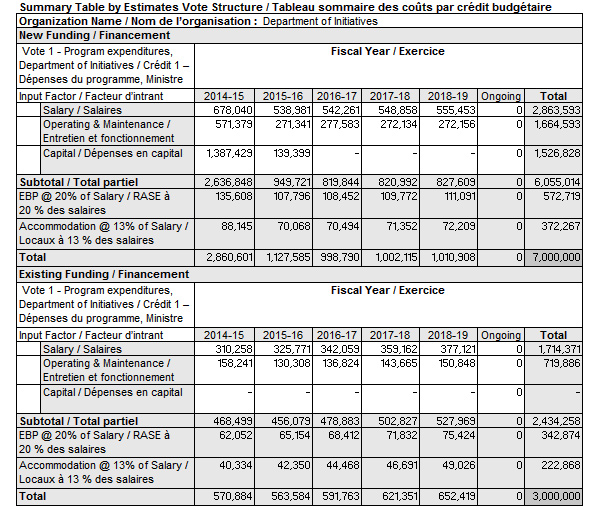 Custos da nova proposta explicados por categorias chave de custos
Pressupostos iniciais de custos ex. Para calcular alojamento
Necessidade de recursos líquidos, identificando fontes existentes de recursos
Fonte: Treasury Board of Canada Secretariat 2014.
4. Estimativas do orçamento e dos anos futuros
Aplicação das diretrizes de custos  aos orçamento e estimativas futuras
Nos quatro casos, o MGMP usa estimativas com linhas de base móveis  
Áustria e Holanda usam as estimativas futuras como tetos de despesas, dentro dos quais os ministros devem manejá-las por meio de realocações e carregamento de dotações de um ano para o outro (MGMP vinculante)
Austrália e Canadá usam as estimativas futuras como  linha de base da projeção dos custos dos programas existentes para balizar as decisões orçamentárias anuais  (MGMP indicativo)
4. Estimativas do orçamento e dos anos futuros
Aplicação de  custos como parte de metodologia de  previsão
Distinção entre parâmetros econômicos e não-econômicos na construção e manutenção de estimativas futuras (receitas e despesas) no âmbito do MGMP
Papel dos parâmetros econômicos (pressupostos) mais estabelecido dentre os quatro governos
Taxa média de crescimento econômico
Taxas de emprego e desemprego
Inflação ao consumidor e outros índices específicos (trabalho, custos de construção)
Principal diferença reside na independência no arranjo institucional
4. Estimativas do orçamento e dos anos futuros
Aplicação de  custos como parte de metodologia de  projeção
Papel de parâmetros não-econômicos (pressupostos) é menos consistente
Melhor exemplo é Austrália: três características da metodologia convencional de custos para construção de estimativas futuras
4. Principais conclusões e temas
Papel do custeamento de baixo para cima depende do tipo de MGMP
A princípio, MGMP é mais efetivo quando as projeções são construídas usando custos informados pelas secretarias finalísticas, ao invés de projeções baseadas em gastos históricos
Custeamento de programas é mais forte na Austrália, mas tetos da Áustria e Holanda  reforçam o papel da repriorização (na ausência de informações robustas de custos)
Foco do custo e da informação de custo é em novos programas ou expansão dos existentes
Ênfase no custeamento de novas políticas é mais forte na Austrália e no Canadá e é consistente com o uso de linhas de base (sem mudança de políticas ou níveis de referência) para distinguir alterações de políticas ou parâmetros
Capacidade de definir políticas novas e existentes é importante
A princípio, distinguir entre programas existentes e novos ou expandidos é um pré-requisito para o MGMP, mas é muito difícil para implementá-lo, ex. para construção de estimativas e manutenção
4. Principais conclusões e temas
Distinção entre diretrizes gerais de custos e práticas de projeção é instrutiva
Órgãos centrais em todos os governos colocam o custeamento dos programas como uma responsabilidade das secretarias finalísticas, necessitando capacidade técnica especializada 
A natureza e a defesa dos pressupostos chaves em métodos convencionais de custos tais como custos unitários , níveis de demanda e mudanças comportamentais esperadas das intervenções – significam que o julgamento profissional é necessário e pode ser altamente contestável
Orientação clara sobre  integração entre custo  e projeções pode ser útil
Para novas políticas, a informação de custo é obrigatória, porém, metodologias de custo são apenas recomendadas
Austrália e Canadá emitem diretrizes de custos, mas sua aplicação não é compulsória (com a exceção de novos programas) e enquadrados no âmbito de “custeamento para o propósito de”
Custos pode ser um menu de técnicas onde a aplicação no contexto do orçamento e projeções pode ser negociada ao invés de direcionada
Mesmo em países avançados, custos de programas é uma área ainda em desenvolvimento e é utilizado de uma maneira focalizada e não universal.
Referências
Commonwealth of Australia. 2012. Charter of Budget Honesty Policy Costing Guidelines: Guidelines Issues Jointly by the Secretaries to The Treasury and The Department of Finance and Deregulation 2012. www.finance.gov.au/publications/charter-of-budget-honesty/docs/Charter_of_Budget_honesty_2012.pdf
Di Francesco, M. and R. C. Barroso. 2014. Review of International Practices for Determining Medium Term Resource Needs of Spending Agencies. Output 2 Final Report. Report prepared for The World Bank. May 2014.
Overseas Development Institute. 2003. Implementing a Medium-Term Perspective to Budgeting in the Context of National Poverty Reduction Strategies. Good Practice Guidance Note, November. http://www.odi.org.uk/publications/1460-implementing-medium-term-perspective-budgeting-context-national-poverty-reduction-strategies
Robinson, M. 2013. Program Classification for Performance-Based Budgeting: How to Structure Budgets to Enable the Use of Evidence. The World Bank Independent Evaluation Group Blue Booklet. Washington DC, The World Bank.
Treasury Board of Canada Secretariat. 2008. Guide to Costing. Ottawa, Treasury Board of Canada Secretariat. www.tbs-sct.gc.ca/pol/doc-eng.aspx?section=text&id=12251
Treasury Board of Canada Secretariat. 2014. 2014 Guidance for the Preparation of Treasury Board Submissions. Ottawa, Treasury Board Secretariat. http://www.tbs-sct.gc.ca/tbs-pct/index-eng.asp